Pengertian Protokol
Menurut KUBI
Protokol adalah peraturan peraturan upacara kepala negara berkenaan    penyambutan tamu tamu negara
Protokol adalah surat surat resmi yang memuat hasil hasil perundingan

Istilah lain Protokol adalah	
1.  etiket pergaulan internasional
2.  sopan santun pergaulan internasional
3.  tata tertib pergaulan internasional
4.  pedoman tata cara pergaulan internasional
5.  kumpulan peraturan upacara yang dituruti oleh semua
     pergaulan antar kepala negara dan menteri menterinya
Keprotokolan adalah :
Norma norma atau aturan aturan atau kebiasaan kebiasaan yang dianut atau diyakini dalam kehidupan bernegara, berbangsa, dan bermasyarakat

Menurut Encyclopedi Britania 1962
Protokol adalah serangkaian aturan aturan keupacaraan dalam segala kegiatan resmi yang diatur secara tertulis maupun dipraktikan, yang meliputi bentuk bentuk penghormatan terhadap negara, jabatan kepala 

Menurut Undang Undang No 9 pasal 1 ayat 1 tahun 2010  Keprotokolan adalah
Serangkaian kegiatan yang berkaitan dengan aturan dalam acara
Kenegaraan atau acara resmi yang meliputi tata tempat, tata upacara, dan tata penghormatan sebagai bentuk penghormatan kepada seseorang sesuai dengan jabatan dan/atau kedudukannya dalam negara, pemerintahan atau masyarakat













kkkk
Ruang Lingkup Kegiatan Keprotokolan
1. Bidang Upacara
Pelantikan
Peresmian proyek pembangunan
Peringatan hari hari besar nasional, hut organisasi dan atau apel bendera
Pembukaan dan penutupan rapat  atau seminar
Pemakaman
Pendandatanganan kerjasama

  2. Bidang kunjungan
Kunjungan Presiden dan Wakil presiden
Kunjungan kenegaraan dan atau kunjungan resmi
Kunjungan pejabat pusat dan pejabat daerah
Kunjungan tamu luar negeri dan duta basar atau kepala perwakilan asing
Kunjungan pimpinan daerah
Sumber protokol
Konvensi  Wina 1815 (mengatur dinas Diplomatik)
Konvensi Wina, tahun 1961( tentang Hubungan Diplomatik)
Konvensi Wina, tahun 1963( tentang Hubungan Konselor)

Peraturan Protokol yang bersumber dari dalam Negeri
PP No. 40/1958, tentang  bendera kebangsaan
PP No. 41/1958, tentang penggunaan bendera kebangsaan
PP No. 42/1958, tentang panji dan bendera jabatan
PP No. 43/1958, tentang penggunaan lambang  negara
PP No. 44/1958, tentang lagu kebangsaan
PP No. 62/1990, tentang tata tempat, tata upacara dan tata penghormatan

Tentang bentuk kerjasama dan tata kerja aparatur negara, apel tanggl 17, tertib protokol, preseance pejabat negara , pemerintah dan tokoh masyarakat, jenjang pangkat PNS pakaian pejabat sipil, pakaian ABRI, perayaan hari hari nasional
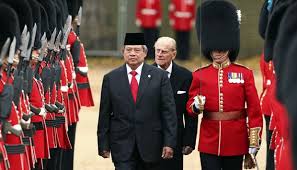 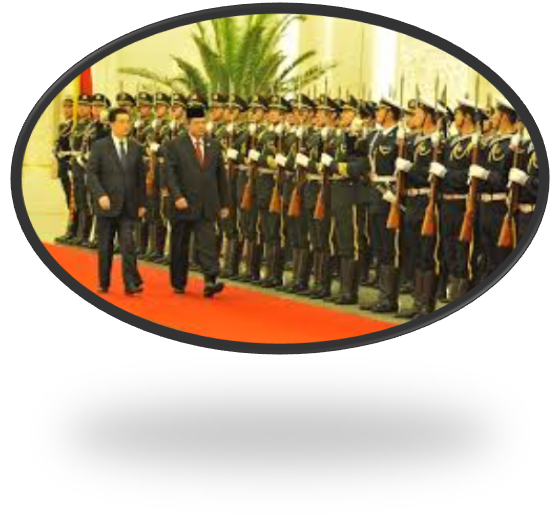 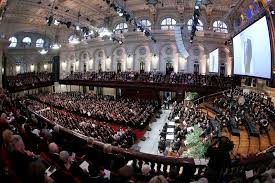 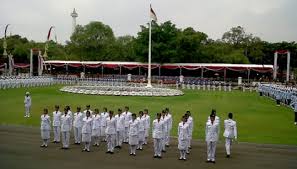 Azas Keprotokolan
1. Azas kebangsaan
    Keprotokolan harus mencerminkan sifat dan watak bangsa Indonesia   
    yang pluralistik dengan tetap menjaga NKRI
2. Azas ketertiban dan kepastian hukum
    Keprotokolan harus dapat menimbulkan ketertiban dalam masyarakat  
    melalui adanya kepastian hukum 
3. Azas keseimbangan, kesesuaian dan keselarasan
    Keprotokalan harus mencerminkan keseimbangan, kesesuaian dan   
    keselarasan antara individu dan masyarakat atas kepentingan Bangsa   
    dan Negara
4. Azas timbal balik
    Diberikan atas dasar timbal balik, sebagai balas jasa yang setimpal   
    terhadap keprotokolan Negara lain
Tujuan Keprotokolan
Memberikan penghormaan kepada pejabat negara, pejabat pemerintah perwakilan negara asing dan /atau organisasi internasional, serta tokoh masyarakat tertentu, dan/atau tamu negara sesuai dengan kedudukan dalam negara, pemerintah dan masyarakat
Memberikan pedoman penyelenggaraan suatu acara agar berjalan tertib, lancar, rapi dan teratur seusai dengan ketentuan dan kebiasaan yang berlaku, baik secara nasional maupun internasional
Menciptakan hubungan baik dalam tata pergaulan antar bangsa
Tugas Bagian Humas &Keprotokolan
1. Melaksanakan dan mengkoordinasikan kegiatan di bidang informasi, kehumasan dan protokol yang meliputi pengumpulan informasi, pemberitaan dan pembinaan radio siaran publik lokal serta keprotokolan

2. Melaksanakan pembinaan, dan pengendalian kegiatan pengumpulan bahan pedoman dan petunjuk teknis serta program di bidang informasi dan kehumasan sesuai dengan renstra pemerintah daerah;

3. Melaksanakan koordinasi kebijakan di bidang informasi dan kehumasan ;

4. Melaksanakan penanggungjawab dalam penyelenggaraan publikasi hasil kegiatan pemerintah dan masyarakat ;
Fungsi Protokol
1.	Fungsi Komunikasi
2.	Fungsi Guide
3.	Fungsi Informasi
4.	Fungsi Annoucer
5.	Fungsi security
Tugas sie Keprotokalan
1. Menyusun  daftar tamu
2. Menyusun/membuat undangan
3. Mengatur dan menyiapkan lokasi dan  
 kelengkapan upacara
4. Menyusun acara
5. Mengusahakan kenyamanan suasana/tempat bagi     
       yang  diundang
6. Mengatur  tata upacara, tata ruang, tata tempat, tata   
    busana, tata warkat
7. Membagi tugas
Peran protokol
1. Menentukan citra organisasi
2. Menetukan terciptanya suasana khidmat,    
    megah dan agung
3. Menciptakan suasana yang aman dan tertib
4. Menentukan lancar/suksesnya suatu acara
5. Koordinator acara yang dapat berkomunikasi  
    dengan beberapa pihak terkait
6. Mediator
Tata Tempat adalah:
Pengaturan tempat bagi pejabat negara, pejabat pemerintah, perwakilan negara asing dan/organisasi internasional, serta tokoh masyarakat tertentu dalam acar a kenegaraan atau acara resmi
 
Tata Upacara adalah:
Aturan untuk melaksanakan upacara dalam acara kenegaraan atau acara resmi
 
Tata Penghormatan adalah:
Aturan untuk melaksanakan pemberian hormat bagi pejabat negara, pejabat pemerintah, perwakilan negara asing dan/organisasi internasional dan tokoh masyarakat tertentu dalam acara kenegaraan atau acara resmi
Preseance
Preseance dalam bahasa Indonesia 
Adalah: Tata urutan atau Tata tempat
Urutan Preasence
Negara
Pemerintahan
Kabupaten/Kota
Perorangan